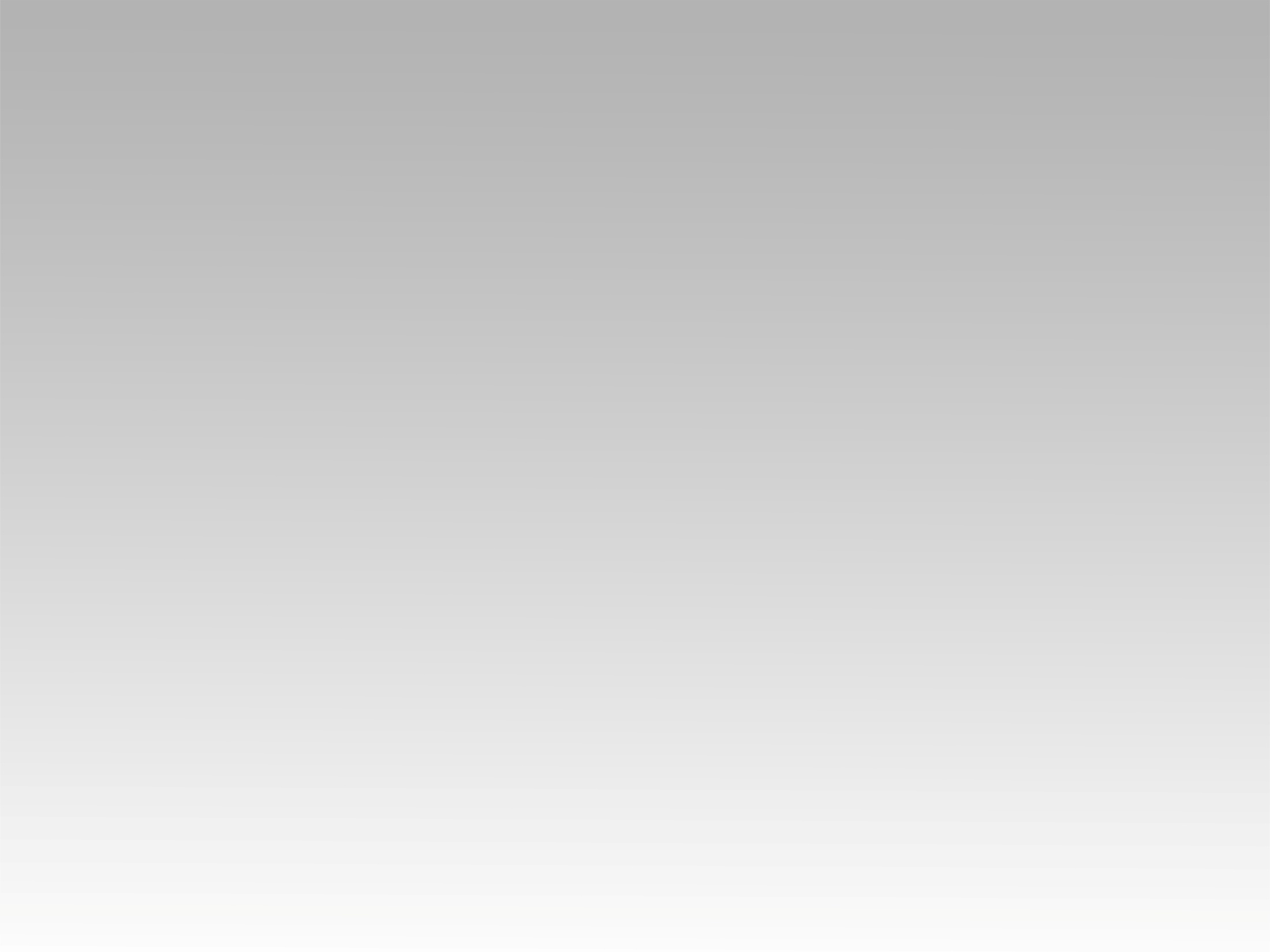 تـرنيـمـة
يسوع قال لي أنا حارسك
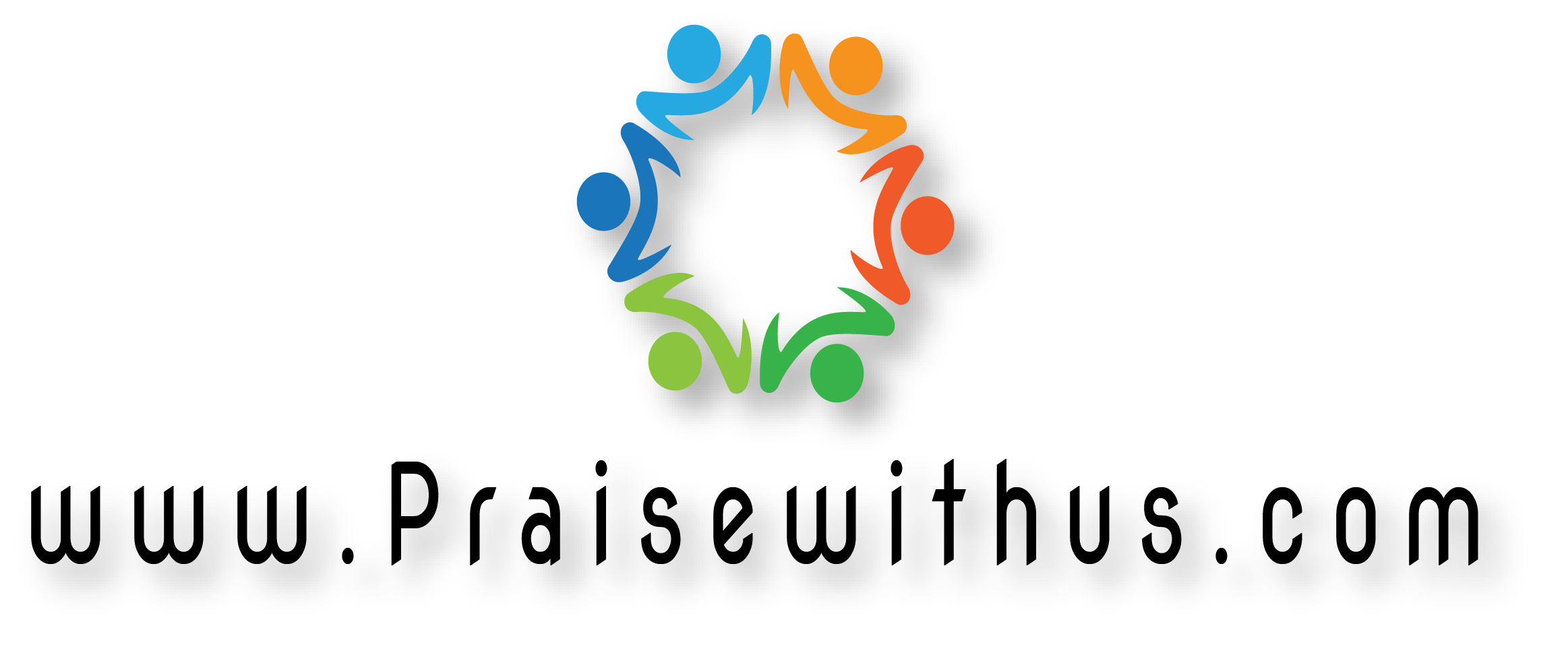 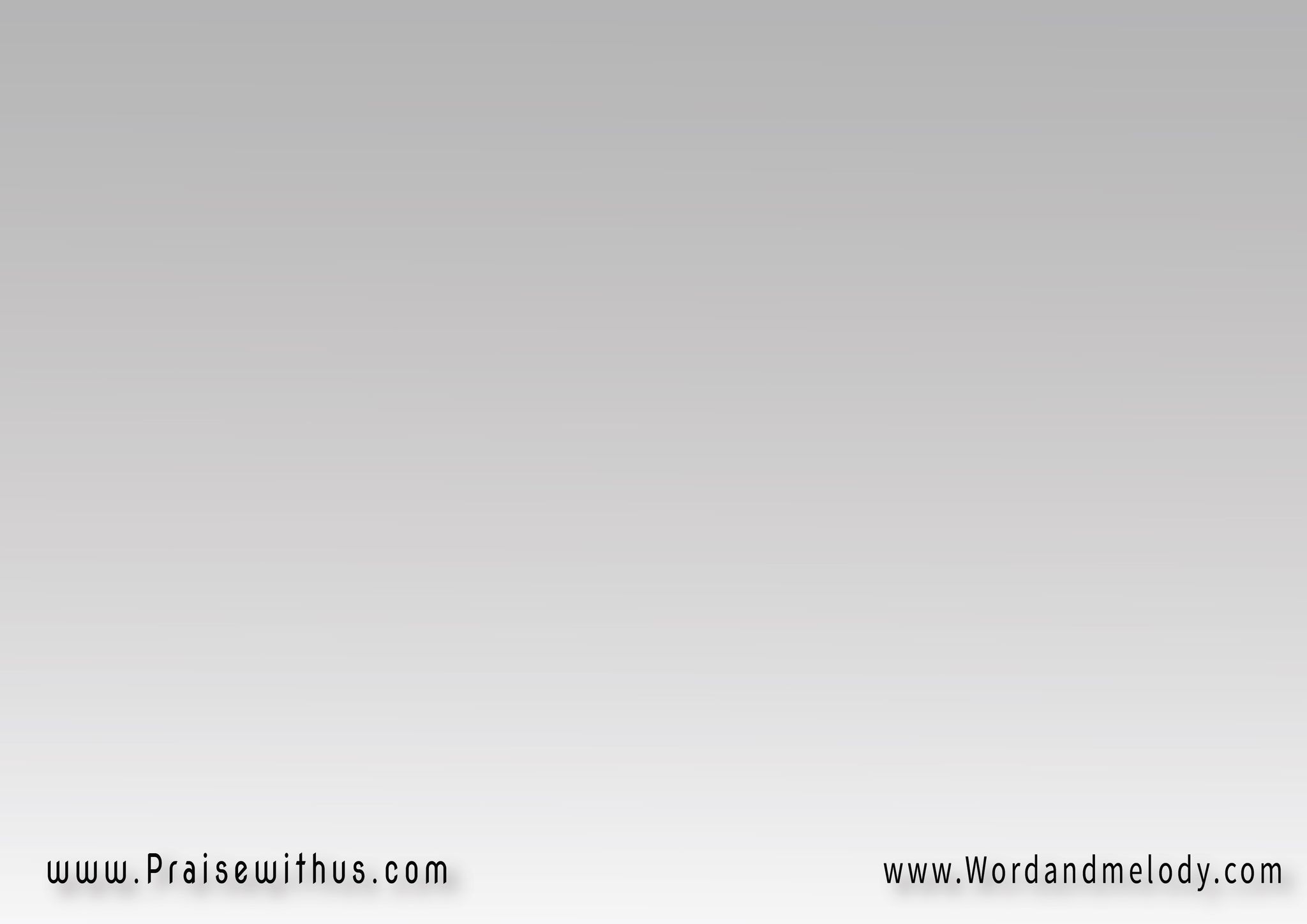 1-يسوع قال لي أنا حارسكمالك خايــف من أيــه؟!حمـلك وأخذتــــه عنــــكمالك تعبــان مـن أيــه؟!
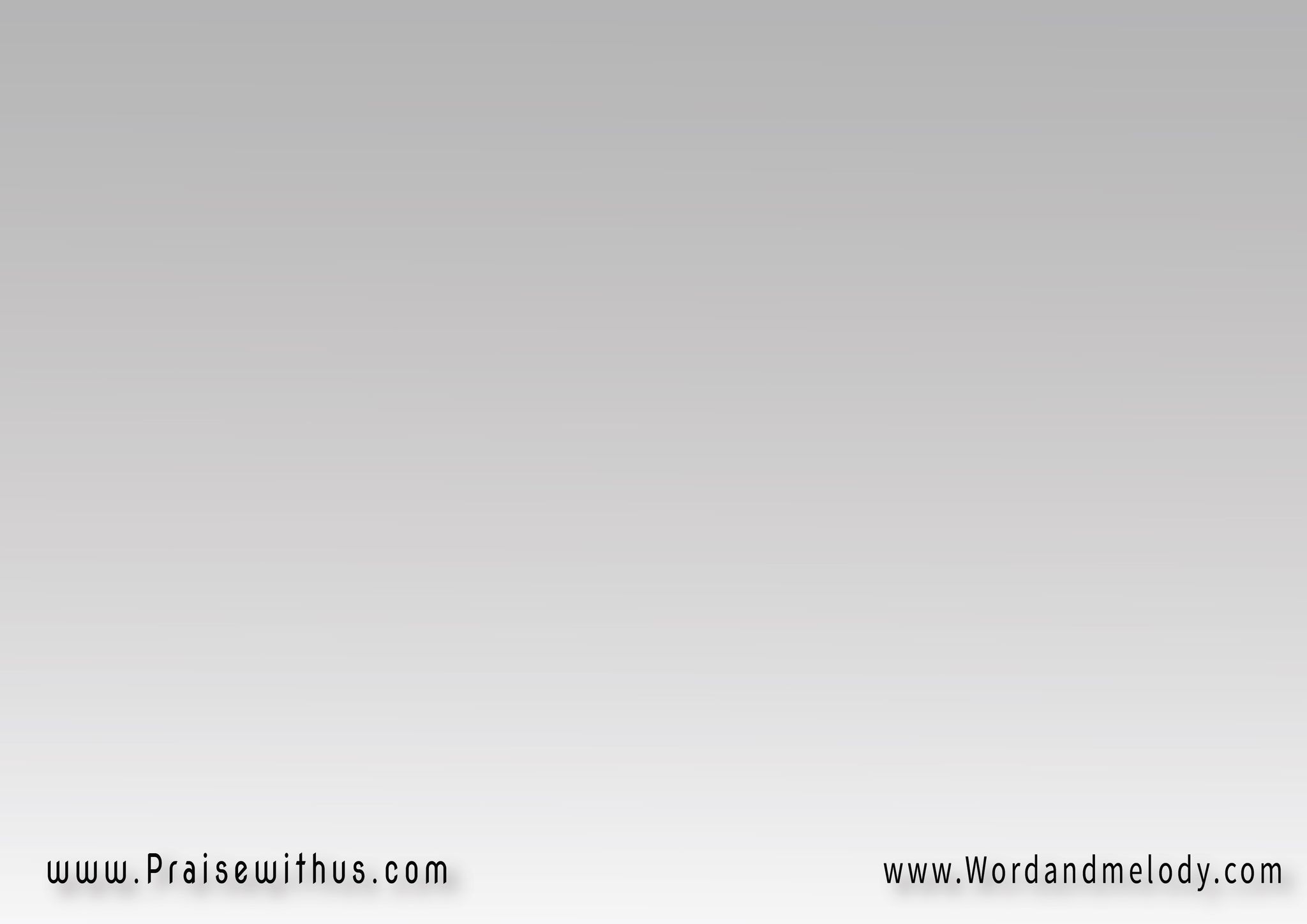 خوفــك ده عــدم إيمــان تعبك ده مالــوهش مكان
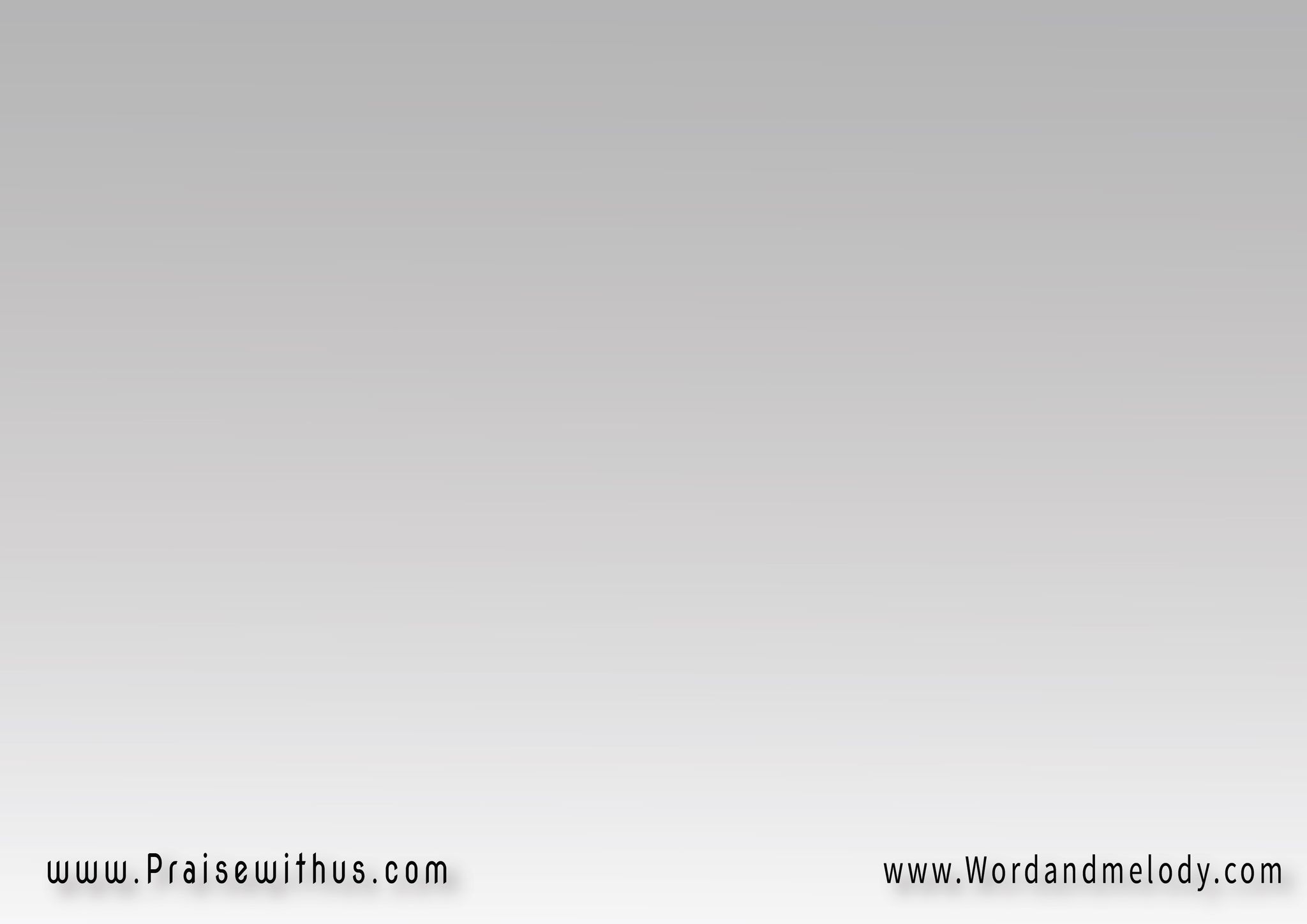 سلمــــت الدفـــه لميــن؟ يحدفها شمـــال ويميــن؟!
ليـــه تايـــه يامسكيـــن؟ أنا لك ملجـــأ ومعـيـــن
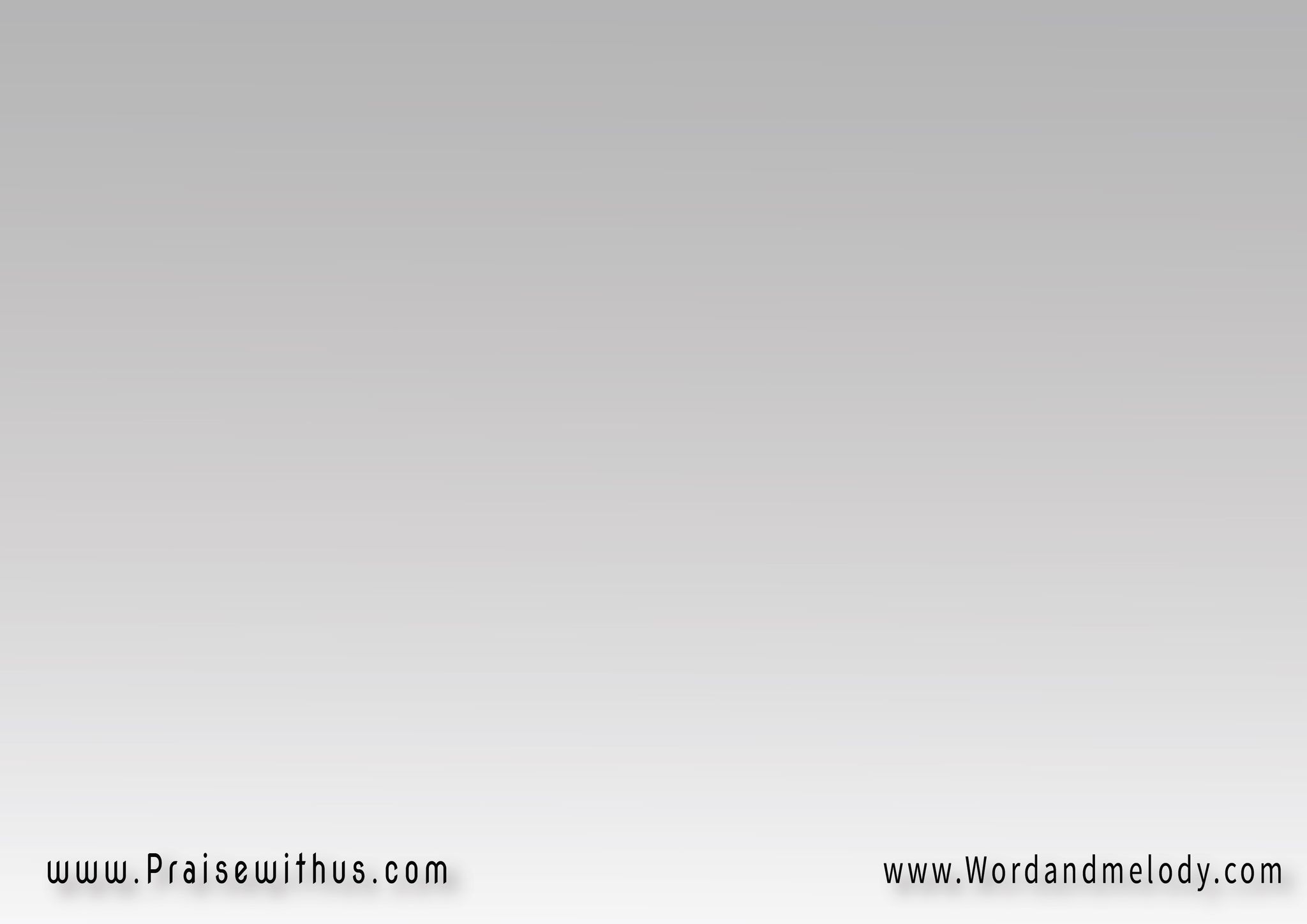 ليه تعيش في الدنيا شريدوانت ليـك كل المواعيد؟ ده أنـا عنـدي لك بركــاتبس إنت قولـــي هـــات
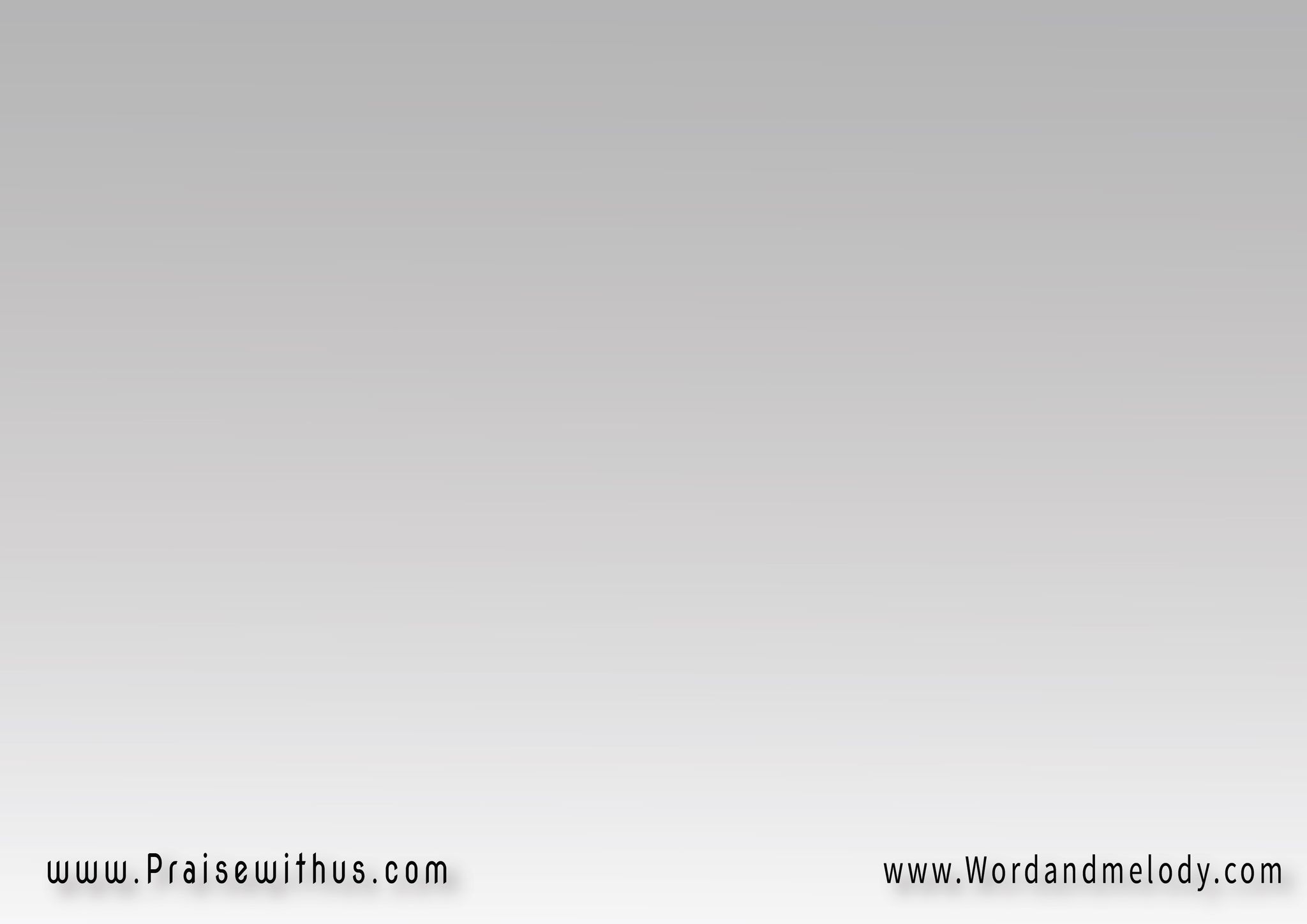 أديــك من غيــر حســاب خيــرات من عنـــد الآب
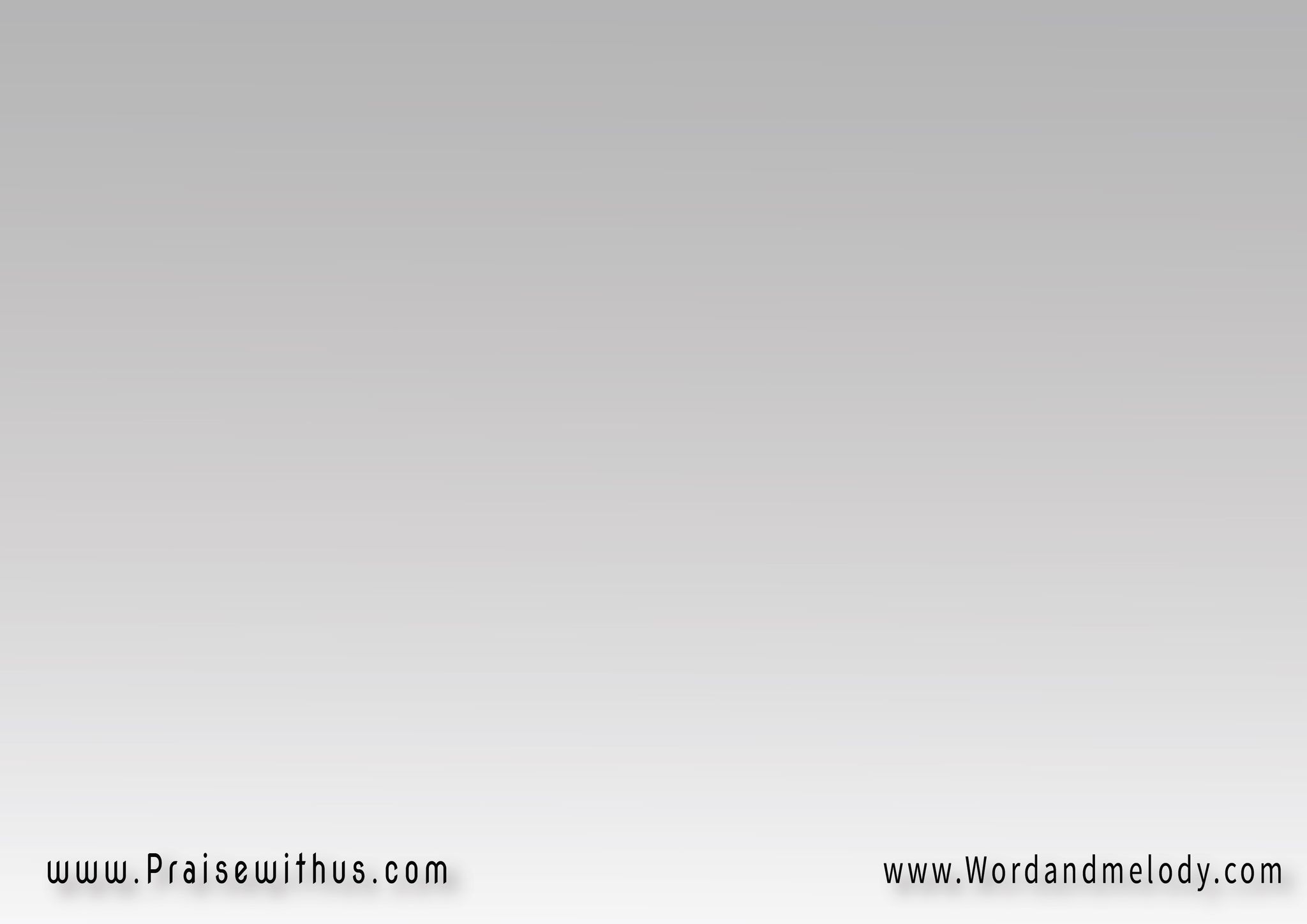 2-نكست عشانك راسيإكـليلـي كان أشـواكوفى موتي وجدت حياتكبعد مازالت خطاياك
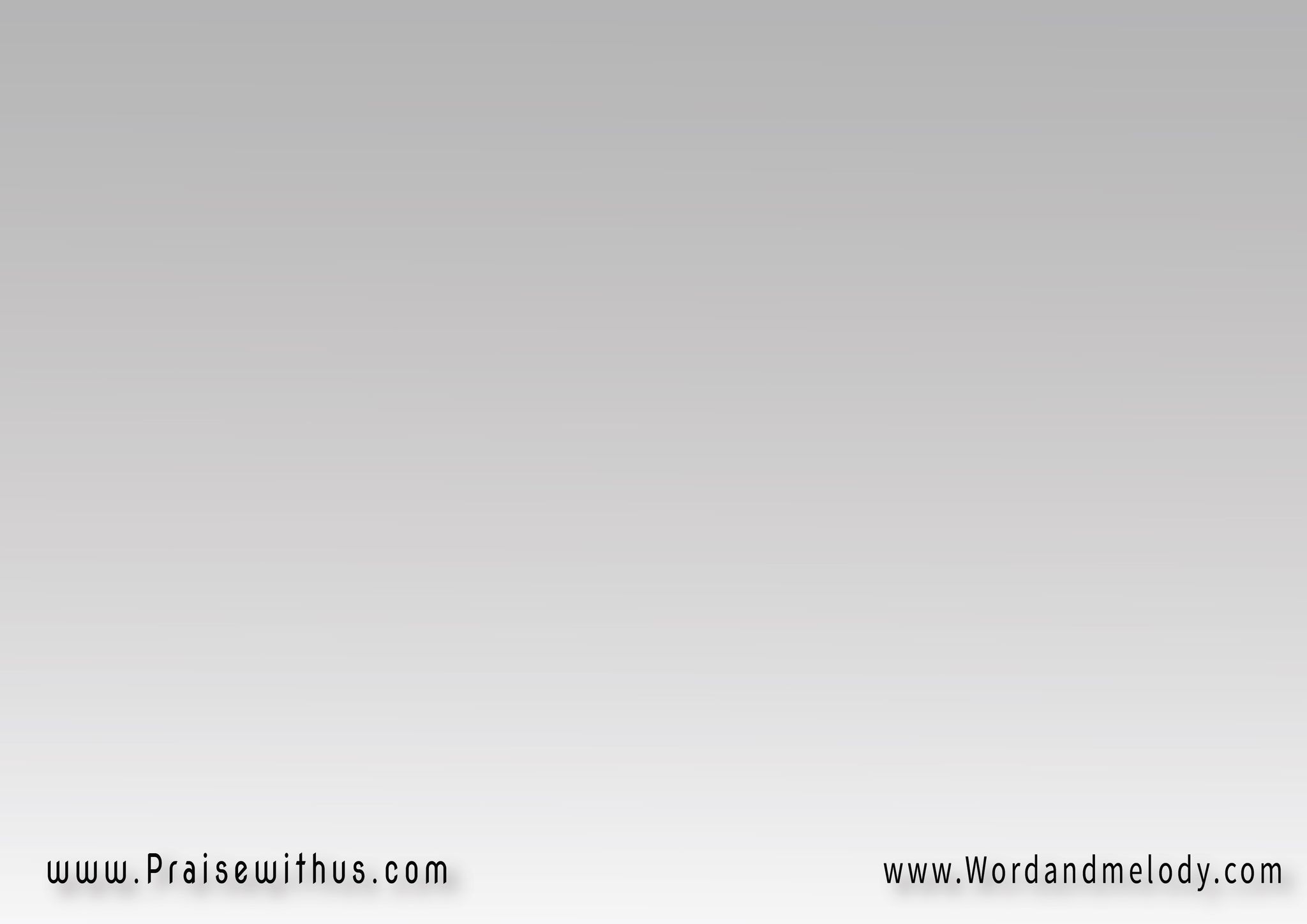 ليه أنا شايفك زعلان؟
كان إملي تكون فرحان
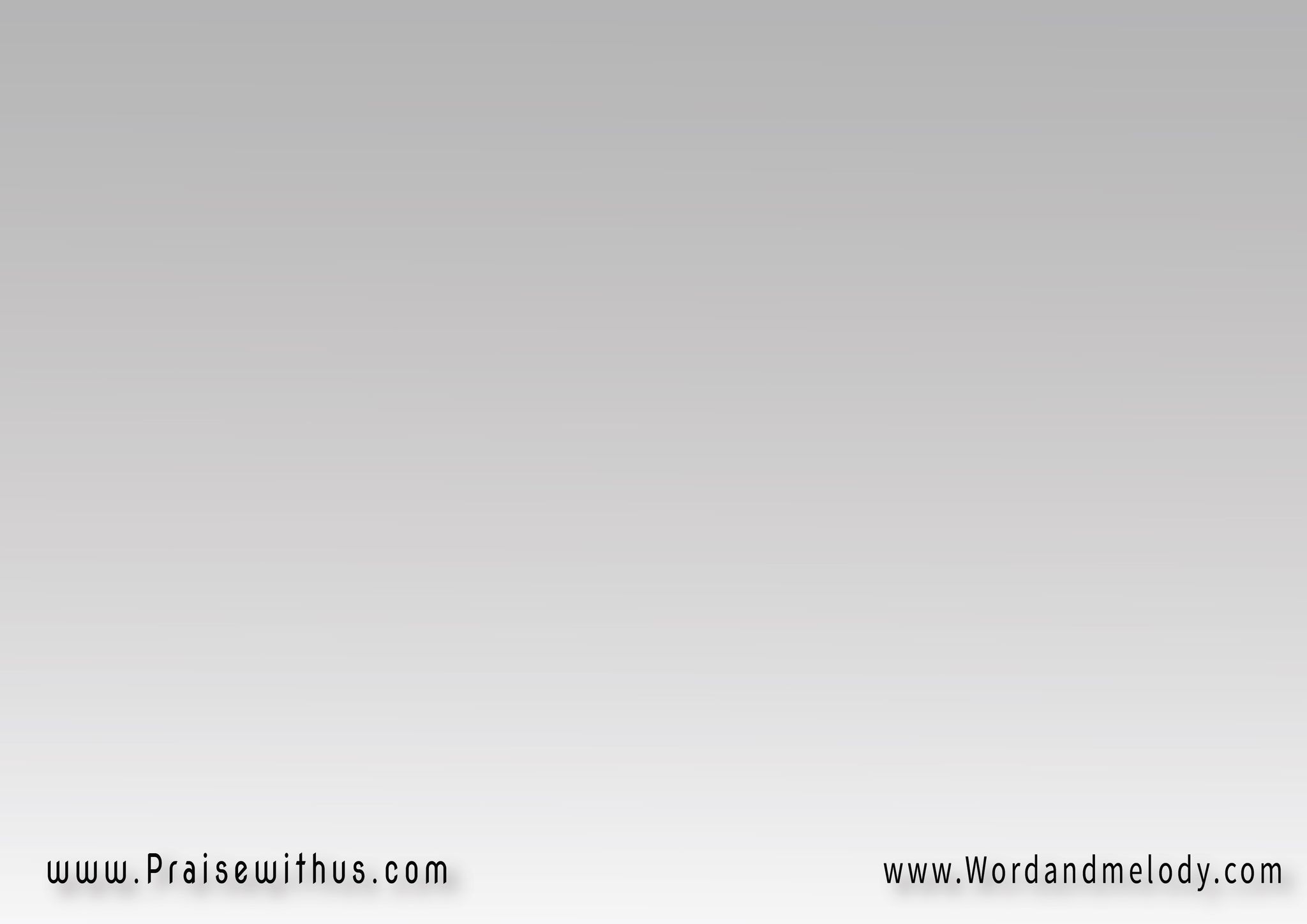 سلمــــت الدفـــه لميــن؟ يحدفها شمـــال ويميــن؟!
ليـــه تايـــه يامسكيـــن؟ أنا لك ملجـــأ ومعـيـــن
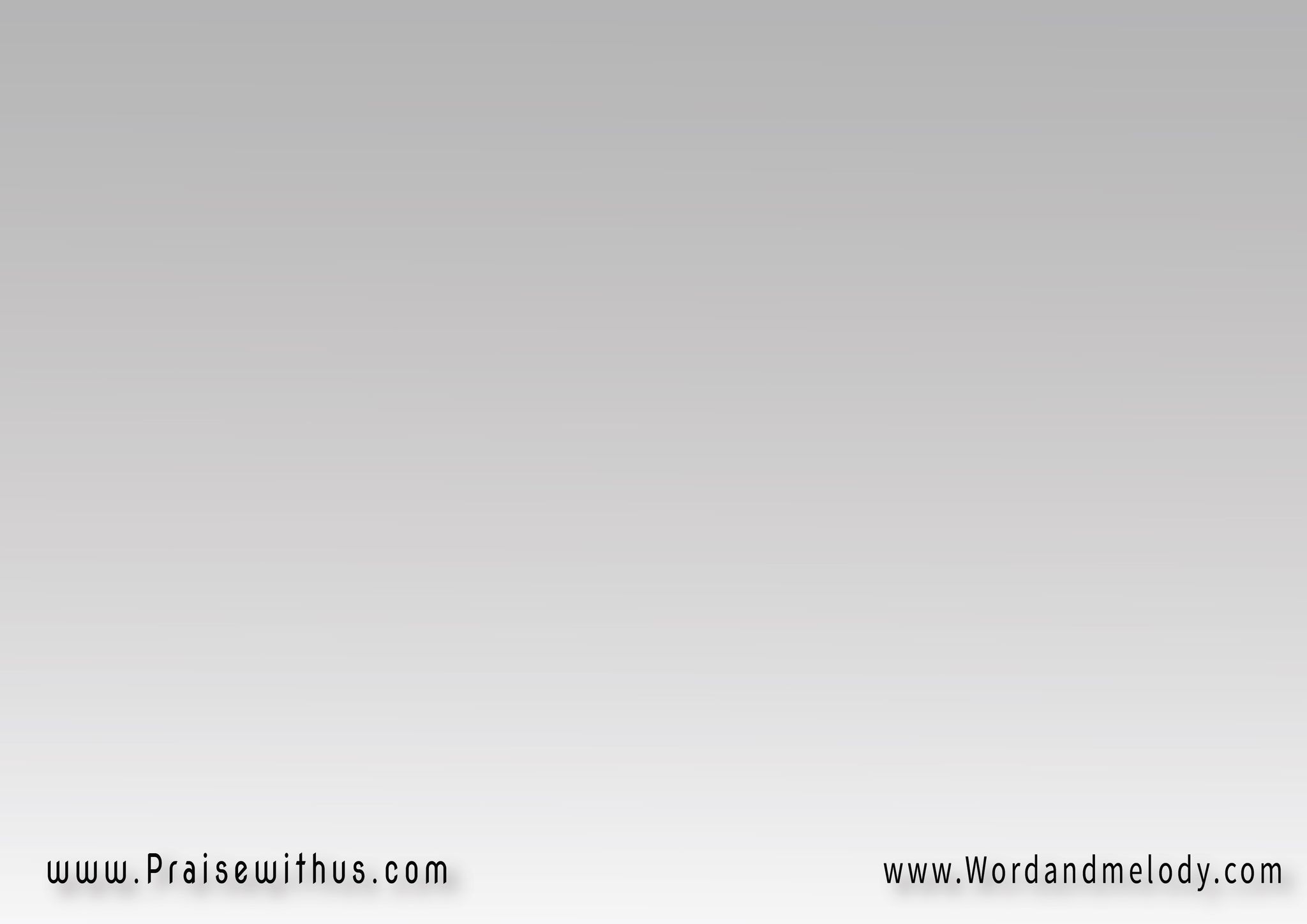 ليه تعيش عبد ومملوك
وانت أبوك ملك الملوك
دا أنا عندي ليك بركات
بس انت قول لي هات
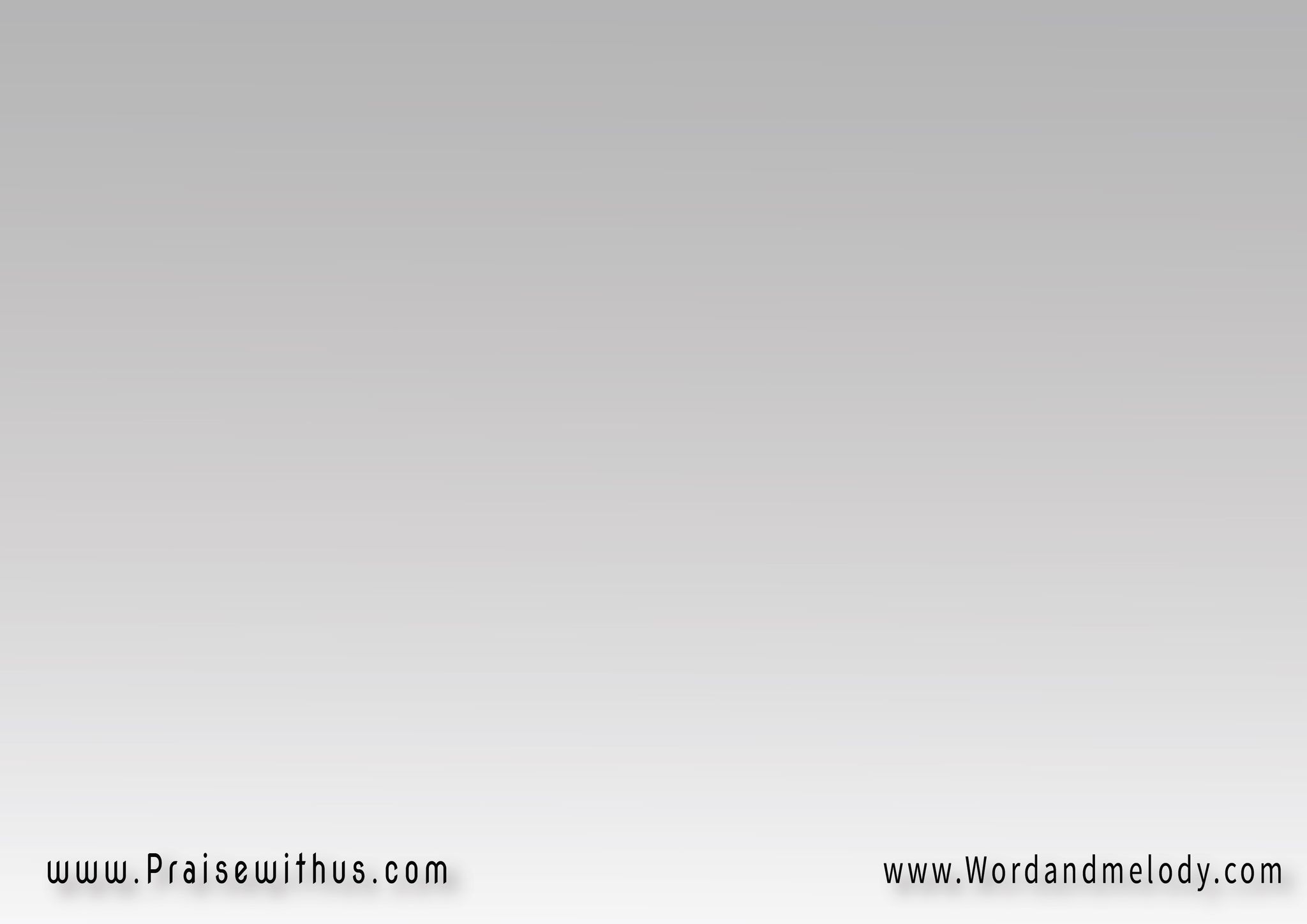 أديــك من غيــر حســاب خيــرات من عنـــد الآب
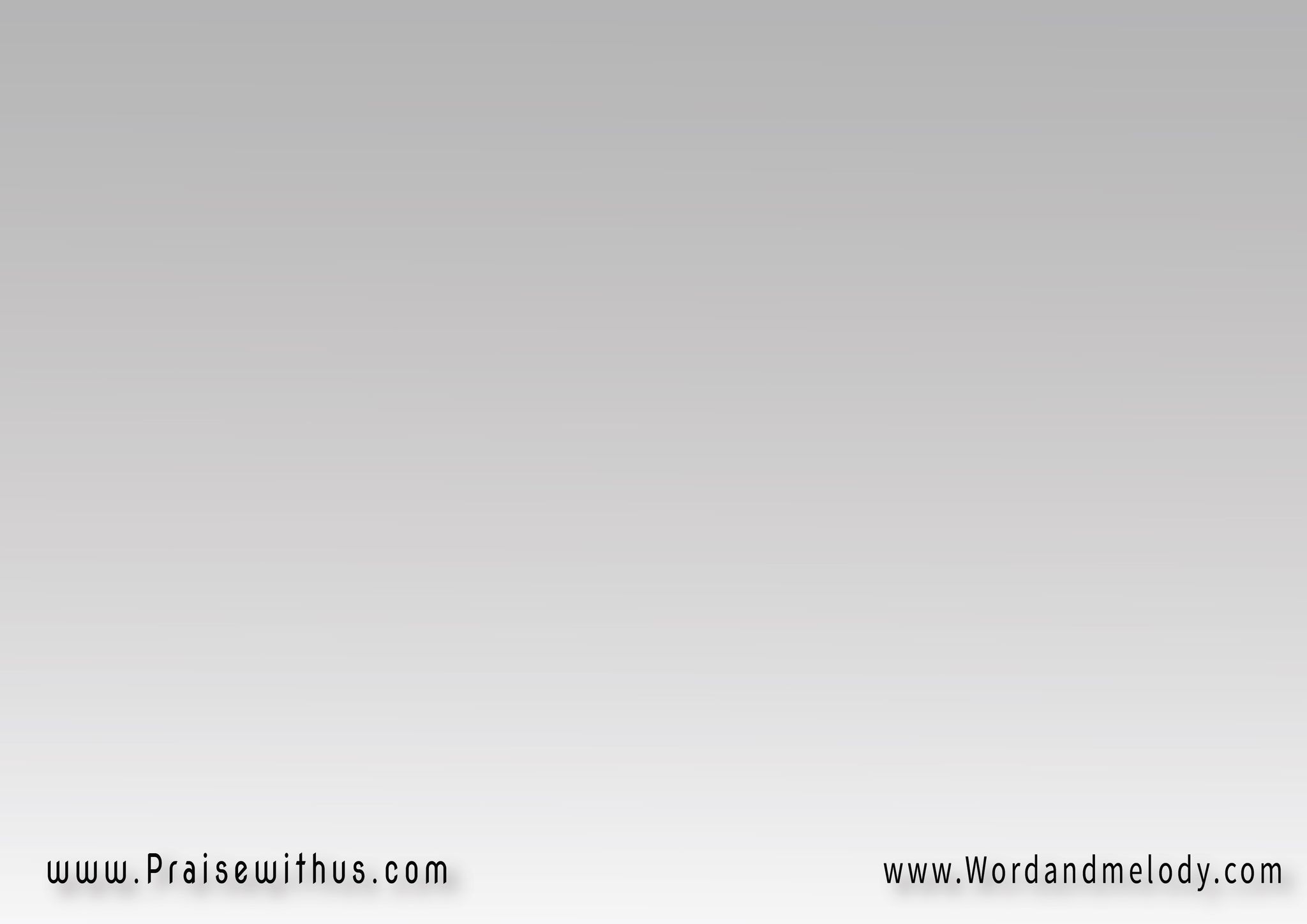 3-في نهاية ألمي وتعبيقلت لهم أنا عطشانوفي عطشي وظمأي رويتكوبروحي بقيت مليان
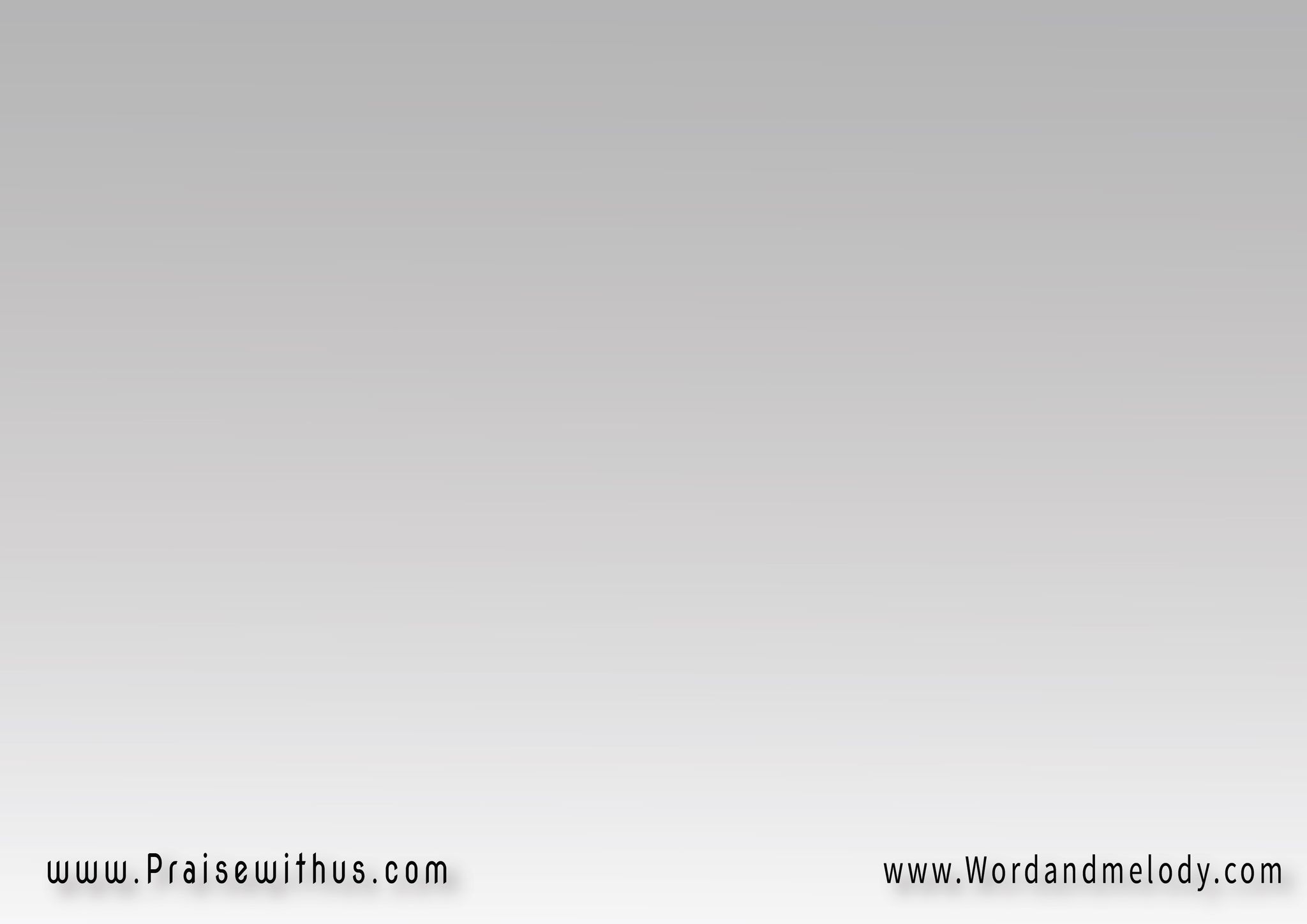 تصرخ دايما وحزينوكأنه مالكش معين
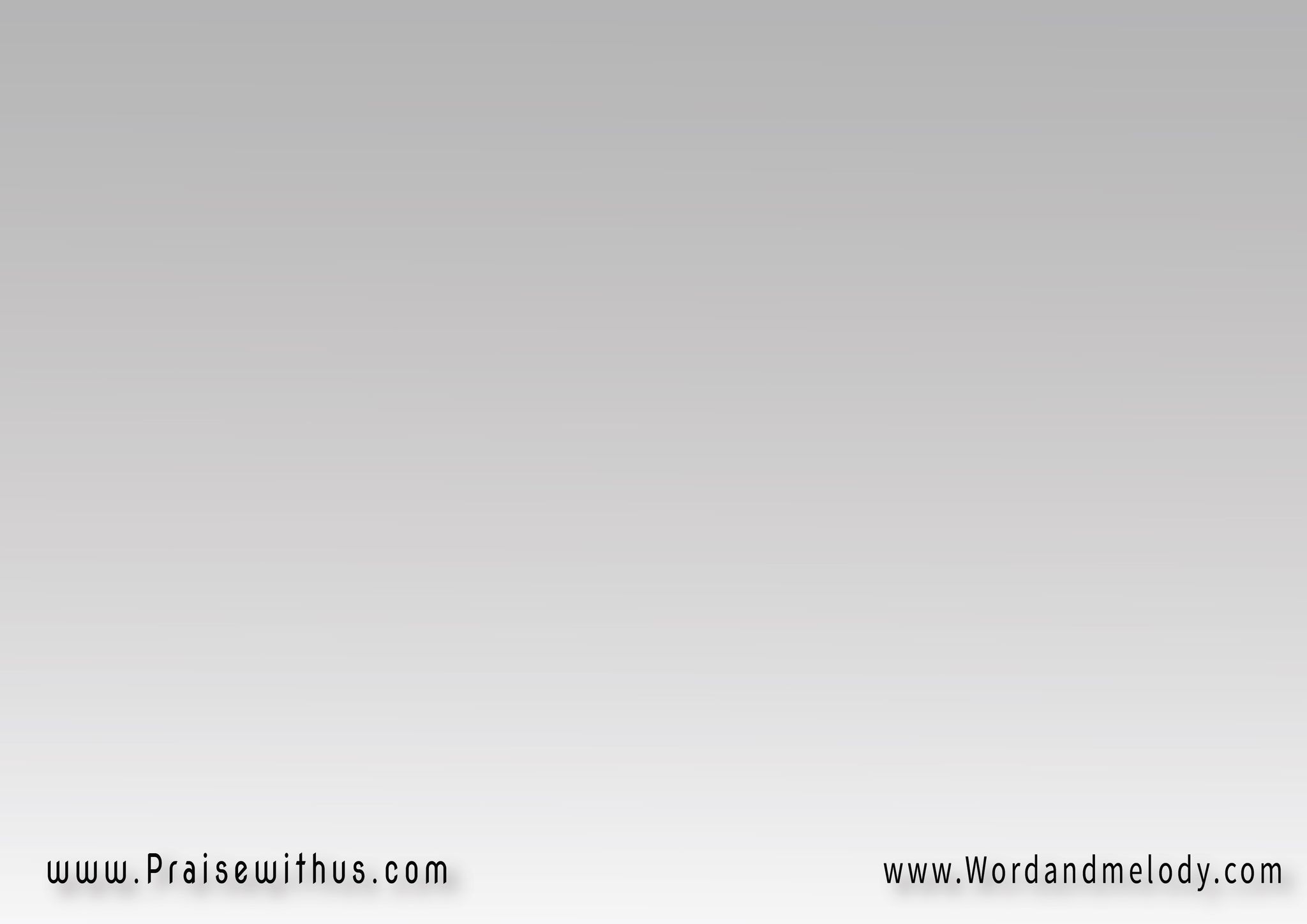 سلمــــت الدفـــه لميــن؟ يحدفها شمـــال ويميــن؟!
ليـــه تايـــه يامسكيـــن؟ أنا لك ملجـــأ ومعـيـــن
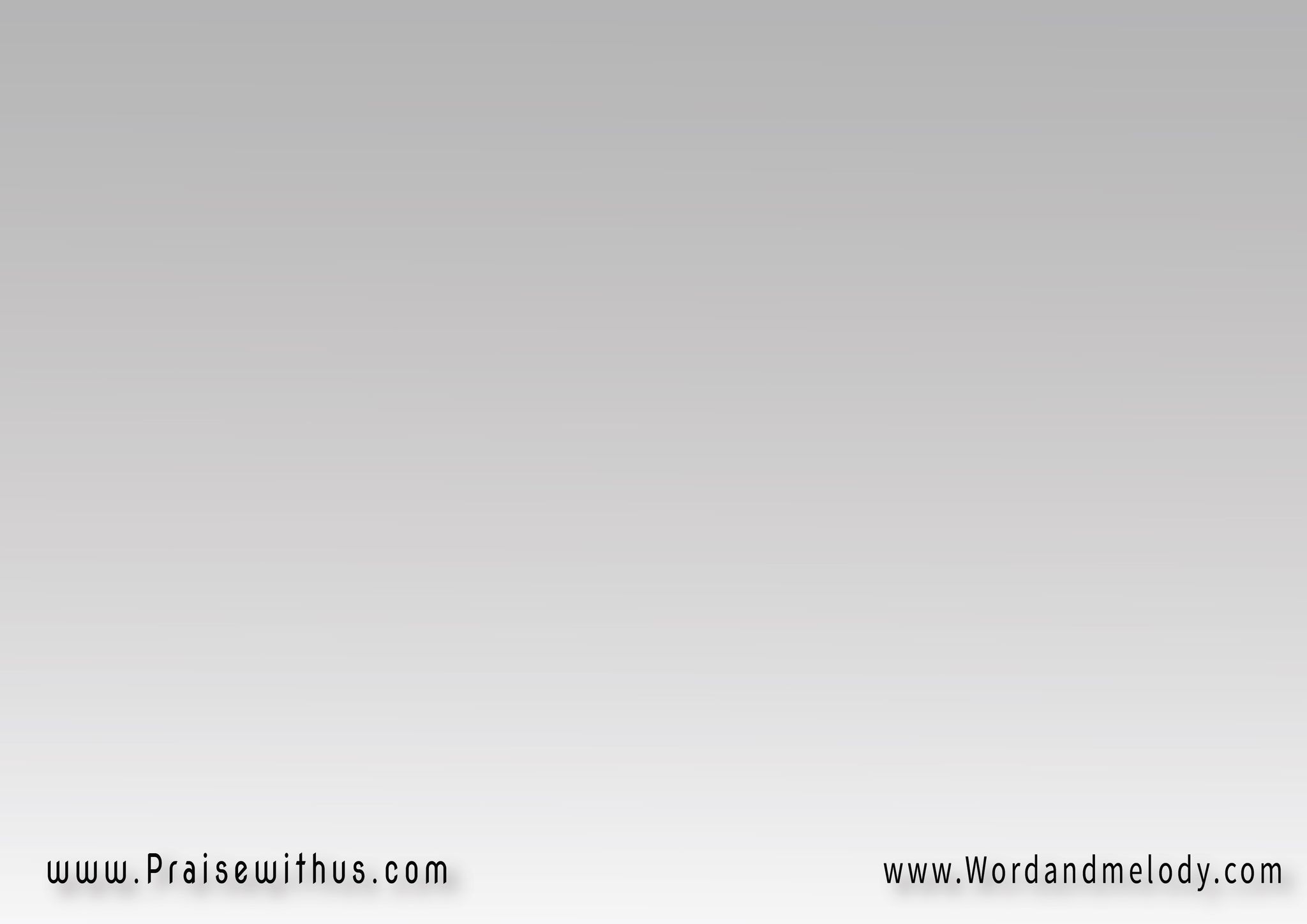 ليه تعيش في عطش وفي جوع
ليه عينيك مليانة دموعده أنـا عنـدي لك بركــاتبس إنت قولـــي هـــات
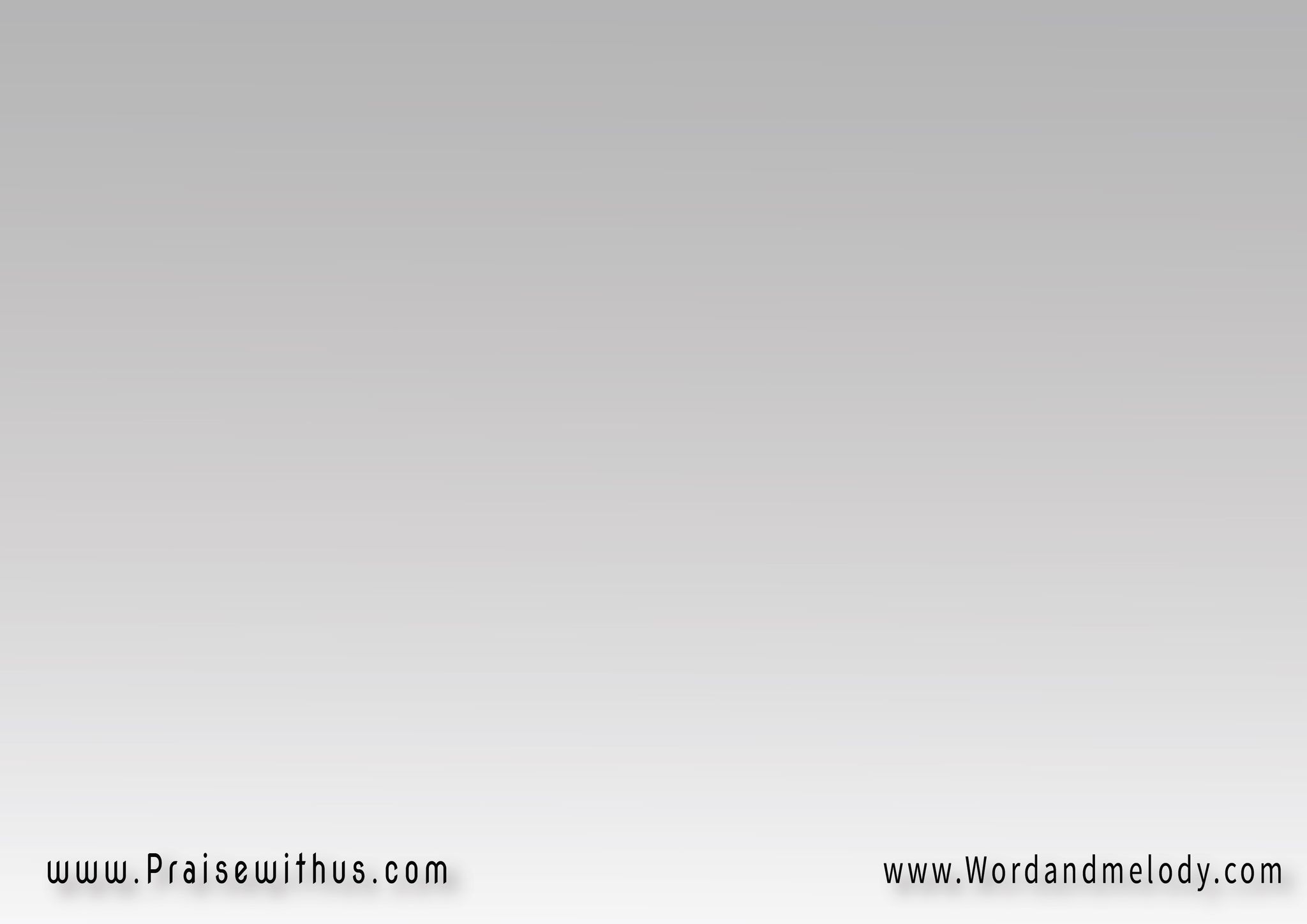 أديــك من غيــر حســاب خيــرات من عنـــد الآب
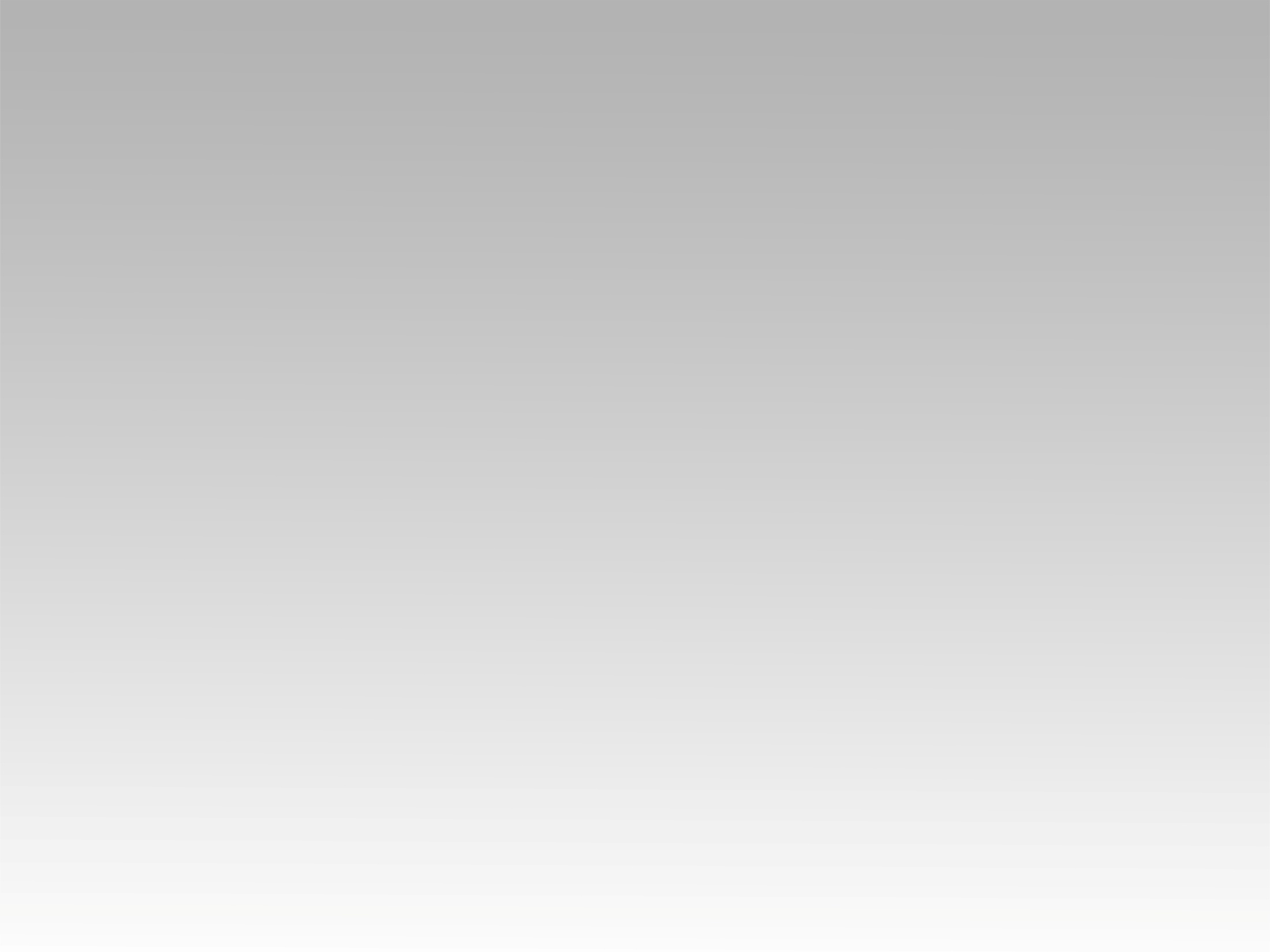 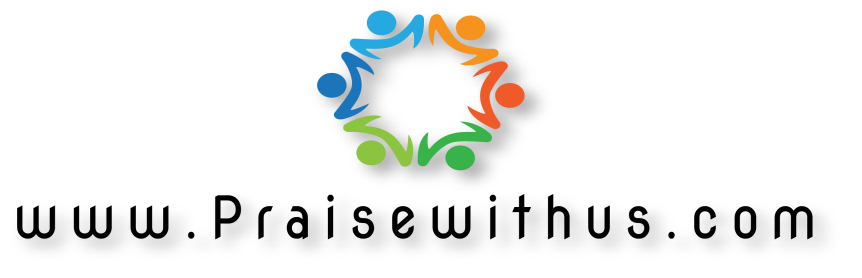